Information Security & Policy Office
Anatomy of a Cyber Attack
Tech Forum
June 5, 2023
Characteristics
Attacker groups & economies
Ransomware, credential stealers, etc.
Hacking groups & social media

Diversity of objectives
Financial Gain
Nation-State Activity
Hacktivism
Just For Fun

Non-linear activities
OODA Loops!
Information Security & Policy Office
Steps
Attacker attempts to gain & maintain initial access to the target environment
Initial Foothold
Attacker attempts to move inside the environment towards targeted systems or data
Network Propagation
Action on Objectives
Attacker performs the necessary actions within the environment to accomplish their objectives
Paul Pols, “Unified Kill Chain”
Information Security & Policy Office
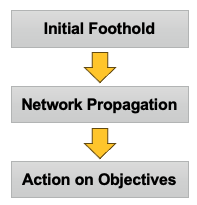 Initial Foothold
Reconnaissance
Exploitation
Social Engineering
Vulnerability
System Access
Persistence
Evasion
Command & Control
Information Security & Policy Office
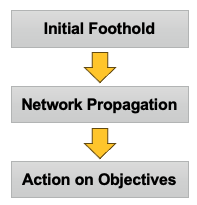 Network Propagation
Pivoting
Discovery
Privilege Escalation
Initial Foothold
Other Systems
Execution
Credential Access
Lateral Movement
Information Security & Policy Office
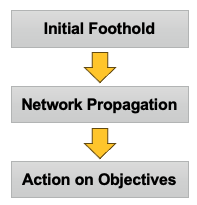 Action on Objectives
Collection
Exfiltration
Action
Impact
Sensitive data is exfiltrated (extortion, collection)
A system is configured to disrupt services
Information Security & Policy Office
Observations
Growing preference to “live off the land”
It looks pretty normal; less-likely to trigger alerting
Requires greater monitoring of common privileged actions (whoami)

Social engineering is cost-effective
We get phished for the same reason we still get spam email
It becomes less-effective if the credential isn’t as useful

Zero-Day exploitation exists
Defense in Depth
Information Security & Policy Office
Information Security & Policy Office
it-security@uiowa.edu 
319-335-6332
QUESTIONS?